March 2021
Primary Care Annual Plan 2022-23
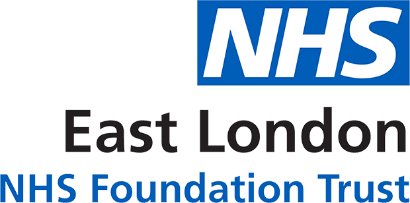 Secondary Drivers
22-23 Priorities
Strategic Objectives
Tackling inequalities including the more hidden inequalities
Integrated Care, Partnerships & Coproduction
Further develop and share learning for homelessness work
National General Practice Access Improvement - Beds only
Improved Population Health Outcomes
Access: Demand and Capacity modelling
New Service Developments
CQC Readiness
Working with system partners to develop ARRS roles
Improved Experience of Care
Performance review, WHO outcomes, COVID recovery, cancer detection, screening and immunisation
Training and development of the team – Primary Care Skills Academy (PCSA)
Clinical outcomes
To improve the quality of life for all we serve
Workforce, people plan, recruitment and retention
Care Navigation
Improved Staff Experience
Implementation of the General Practice Support Unit (GPSU) – Beds only
Staff Experience and Wellbeing
Development of nursing team
People participation work – integrating into communities
Improved Value
Comms strategy
Service user outcomes
Triple Aim Leighton Buzzard/Working Together Leighton Buzzard
Primary Care Podcast
Primary Care Network (PCN) prospectus
Sustainability
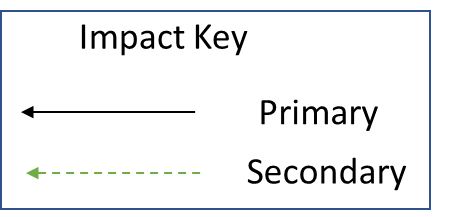 Delivering on Long Term Plans around Primary Care Networks
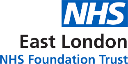 Financial Viability
Developing/Validating Priorities: East London
Developing/Validating Priorities: Luton & Beds
Developing/Validating Priorities: Luton & Beds (cont.)
Primary Care Annual Plan Priorities 22-23  East London
Primary Care Annual Plan Priorities 22-23  East London
Primary Care Annual Plan Priorities 22-23  Luton & Beds
Primary Care Annual Plan Priorities 22-23  Luton & Beds